EL DEBIDO PROCESO                                         EN EL PROCEDIMIENTO ADMINISTRATIVO
NORMATIVIDAD
Constitución Política: artículos 
1. Estado Social de Derecho. Respeto de la dignidad humana, en el trabajo y la solidaridad.
2. Fines del estado.  Servir a la comunidad y garantizar los derechos.
4. Prevalencia del orden jurídico.
6. Responsabilidad del servidor público. Deber de cumplimiento y omisión o extralimitación.
29. Estado de Derecho, derecho a la defensa y a la contradicción.
93. Bloque de constitucionalidad de los tratados.
123. El servidor público al servicio del Estado y de la comunidad.
209. Principios de la función administrativa:
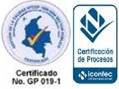 IGUALDAD: Dar a todos el mismo trato.
IMPARCIALIDAD: Respetar los derechos de todas las personas, sin tener en consideración factores de afecto.
BUENA FE: La buena fe se presume.
MORALIDAD: Actuar con rectitud, lealtad y honestidad.
PARTICIPACIÓN: Atender las iniciativas de los ciudadanos, organizaciones y comunidades.
COORDINACIÓN: Las autoridades concertarán sus actividades con las de otras instancias estatales, en el cumplimiento de sus cometidos y en el reconocimiento de sus derechos a los particulares. 
EFICACIA: Remover de oficio los obstáculos formales para evitar decisiones inhibitorias, dilaciones o retardos en la atención.
ECONOMÍA: Optimizar el uso del tiempo y de los demás recursos, procurando el más alto nivel de calidad administrativa.
CELERIDAD: Impulsar oficiosamente los procesos, e incentivar el uso de las tecnologías de la información y las comunicaciones.
TRANSPARENCIA: la actuación administrativa debe ser de conocimiento público.
RESPONSABILIDAD: Los servidores públicos asumirán las consecuencias de su actuación administrativa.
Ley 1952 de 20º8. artículos 38 y 39 Deberes y prohibiciones. (antes ley 74 de 2002)

Ley 1437 de 2011 (Ley 1755 de 2015-Estatutaria del derecho de petición) 
artículo 34 y siguientes-Procedimiento administrativo general-
artículo 35. publicaciones, citaciones, comunicaciones y notificaciones.
Publicaciones los A.A. generales.
Comunicaciones las decisiones que pongan fin a una actuación administrativa iniciada con una petición de interés general.
Citación procedimiento previo para la notificación. 
Notificación. Las decisiones de carácter particular y concreto´.

APLICA A TODA CLASE DE ACTUACIÓN. EJ Derechos de petición (Res SAC), solicitudes de matrícula a menores. Fijación jornadas. Contratación.
Conclusiones: El concepto DEBIDO PROCESO desde tres ámbitos: formal, estructural y material.1. El respeto absoluto de la normatividad. Aplicación de la ley sustancial.2. Garantía fundamental: Igualdad, observancia del procedimiento, presunción de inocencia, defensa técnica, materialización de los principios de la función administrativa (Const. Artículo 209), pronta resolución de los asuntos sometidos al conocimiento del funcionario, defensa y contradicción, la doble instancia.“El desconocimiento en cualquier forma del derecho al debido proceso en un trámite administrativo, no sólo quebranta los elementos esenciales que lo conforman, sino que igualmente comporta una vulneración del derecho de acceso a la administración de justicia, del cual son titulares todas las personas naturales y jurídicas (C.P., art. 229), que en calidad de administrados deben someterse a la decisión de la administración, por conducto de sus servidores públicos competentes”. (Sentencia C540 de 1997).